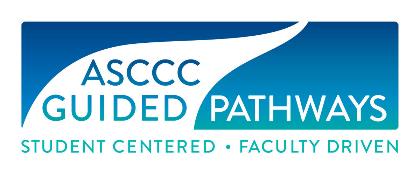 Engaging All Faculty in Guided PathwaysRobin Allyn, MiraCosta College Dolores Davison, ASCCC Vice President
[Speaker Notes: Welcome- introduce ourselves!]
CCCCO Guided Pathways Award Program
(g) Participating community colleges may use grant funds to implement guided pathways programs for various purposes, including, but not limited to any, or any combination, including all, of the following: 
(1) Faculty and staff release time to review and redesign guided pathways programs, instruction, and support services. 
(2) Professional development in areas related to guided pathways. 
(3) Administrative time to coordinate, communicate, and engage college stakeholders in the process of developing and implementing guided pathways programs.
(4) Upgrades to computer and student information systems to improve tracking of student progress.
[Speaker Notes: Colleges have $$ that should be used to make GP happen – and one purpose of those dollars is to fund faculty involvement. 
Overview- reality!]
GUIDED PATHWAYSFRAMEWORKS
CLARIFY THE PATH
ENTER THE PATH
STAY ON THE PATH
ENSURE LEARNING
What do faculty already do to contribute to the success of students?
[Speaker Notes: Open question – considering the different components of GP, why is it critical that ALL faculty are involved? 
What do different faculty groups bring to the table – what is the “value-added” by being inclusive? 
What faculty groups may it take more effort to get involved – and why should you make that effort?]
Engaging ALL Faculty
What has or has not been done at your college to ensure the engagement of all faculty?
What can you do to facilitate full participation?
How can you use GP to bust silos and/or build bridges?
Is GP an opportunity to improve communication among your faculty? Others?
Faculty Driven Processes Considerations
Is there sufficient faculty (ALL) voice in your local guided pathway efforts?
Is there an identified taskforce structure that includes representatives from ALL faculty voice?
How does your campus ensure broad dialog or input?
Are there existing processes that you can utilize for communication, decision-making?
How can academic senates approve concepts, plans review plans/assessments through classified/ student senates or other constituencies
How does the local college compensate people where there is work?
[Speaker Notes: Recap of ideas already surfaced? 
YES-summary.
NO- launching point for more dialogue.]
Considerations…
Is your local approach to GP appropriately inclusive?
Do you know where you fit in with this work?
Are there things you are going that you want to brag about – or things you’d like to change?
Do you have specific issues that you need assistance with?
What can adjunct faculty do to be more involved and up-to-date with guided pathways efforts on campus?
Ask questions – How may my role change? How will this impact how I teach? How will this impact my curriculum?
Engage in PD around guided pathways
Participate in guided pathways events/activities
Join a work group or committee
Pay attention to Academic Senate meetings
Share ideas with GP faculty leads
What can local senates do to improve the following around guided pathways and adjuncts?
Information sharing
Solicitation of feedback
Involvement in design work
Engagement at Academic Senate meetings
Professional Development
ASCCC Guided Pathways
Guided Pathways Task Force
Guided Pathways Faculty Leads
Guided Pathways Liaisons
Guided Pathways Resource Teams:
Local Visits
Facilitation
“Expert” Assistance
What can the ASCCC do to support the faculty on your local campus?
[Speaker Notes: RESOURCES]
[Speaker Notes: TIME BENDER!]